المحاضرة الأولى 
مفهوم التدريس والفرق بين التعلم والتعليم والتلقين + أركان عملية التدريس
سنتعرف في هذه المحاضرة على:
مفهوم التربية والتعليم والفرق بينهما.
 تعريف كل من : 
التربية, التدريس
الفرق بين : التعليم, التعلم, التلقين. 
 أركان عملية التدريس.
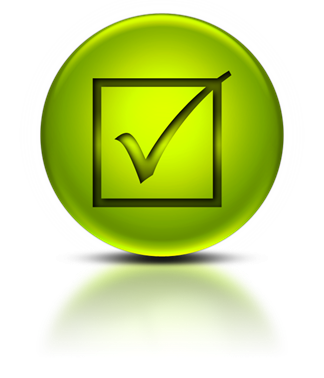 مفهوم التربية والتعليم:
التربية
التعليم
مفهوم التربية والتعليم:
التربية والتعليم ليستا كلمتين مترادفتين 
بينهما عموم وخصوص .
 فالتربية أشمل من التعليم الذي هو جزء من التربية
وبينما يكون التعليم محدودا بما يقدمه المعلم من معلومات ومهارات واتجاهات داخل الفصل 
 فإن التربية تأخذ مكانها داخل الفصل وخارجه ويقوم بها المعلم وغير المعلم.
تعريف التربية:
هي مجموعة العمليات التي بها يستطيع المجتمع أن ينقل معارفه وأهدافه المكتسبة ليحافظ على بقائه، وتعني في الوقت نفسه التجدد المستمر لهذا التراث وأيضا للأفراد الذين يحملونه. فهي عملية نمو وليست لها غاية إلا المزيد من النمو، إنها الحياة نفسها بنموها وتجددها
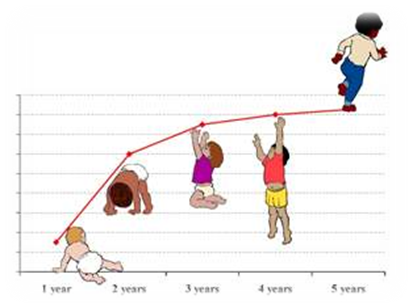 التربية كعملية
تعتبر التربية عملية مجتمعية تعمل على تنمية جوانب الشخصية الإنسانية من كافة النواحي وتتم هذه العملية من خلال وسائط معينة تنقسم إلى قسمين هما 
أ. وسائط نظامية: 
كالمدرسة ، الجامعة ، المعهد.
ب. وسائط غير نظامية: 
كالشارع ، المسجد ، الأصدقاء ، وسائل الإعلام
التربية كمجال معرفي منظم:
هو العلم الذي يدرس الظواهر التربوية بشكل عام دراسة تعتمد على الوصف والتحليل كما تعتمد على التشخيص والتجريب بقصد استخلاص المبادئ والقوانين لمساعدة المربين على فهم تلك الظواهر والتحكم فيها وتوجيهها لقيامهم بمهامهم في تنشئة الأفراد على أحسن وجه.

كما يمكن تعريف التربية بأنها: علم تطبيقي يوظف المبادئ و القوانين عن علوم أخرى مثل (علم النفس ، علم الاجتماع ،... الخ ) لصالح تنمية الشخصية الانسانية بكافة جوانبها.
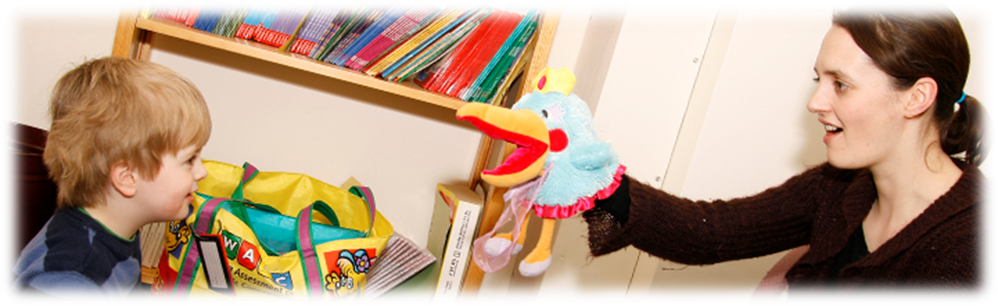 تعريف التدريس
عرفه المنوفي ويحيى :
سلسلة منظمة من الأفعال يديرها المعلم ويسهم فيها المتعلمون نظرياً وعلمياً ليتحقق لهم التعليم .

عرف غانم التدريس على أنه " هو تلك العملية التي يقوم بها المدرس بدور المرشد والمدرس والمعد للبيئة التعليمية وللمواد وللخبرات التعليمية التي يكون فيها المتعلم حيويا" ونشطا" وفاعلا" 

عرفته كوجك " عملية متعمدة لتشكيل بيئة الفرد بصورة تمكنه من أن يتعلم القيام بسلوك محدد أو الإشتراك في سلوك معين , وذلك تحت شروط محددة أو كإستجابة لظروف محددة
أركان عملية التدريس:
1)المعلم.
2)المتعلم.
3) المنهج.  
4) بيئة التعلم.


التدريس علم أم فن؟
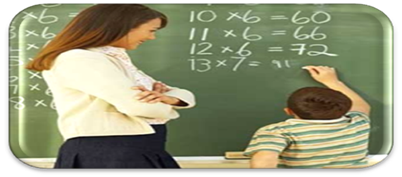 التدريس عملية اتصالية قد تكون ذات اتجاه واحد:
رسالة (المحتوى)
التدريس عملية اتصالية قد تكون ذات اتجاهين:
رسالة (المحتوى)
تغذية راجعة
تعريف التعلم:
اكتساب المتعلم للخبرة , وهو نشاط يقوم به المتعلم ذاتيا يتفاعل به مع المعلومات المقدمة له حتى يتم ربطها وتنظيمها ذهنيا لتتحول إلى خبرة.
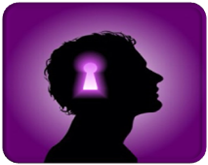 الفرق بين التدريس والتعلم :
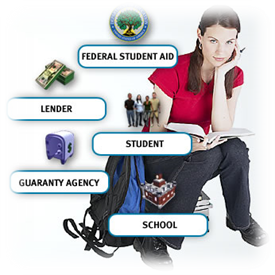 التدريس وسيلة اتصال وتفاهم بين طرفين. 
والتدريس يتم بوعي وبتعمد وبناء على تخطيط مسبق .
لابد من وجود مرسل ومستقبل بطريقة معينة , وعن طريق وسيط معين.
أما التعلم فيحدث نتيجة التأثر بالظروف الخارجية, ودون تخطيط مسبق أو وسيط مساعد.
تعريف التعليم:
مجموعة من الأنشطة التي تستهدف تحقيق التعلم , يتشارك بها كل من المعلم والمتعلم.
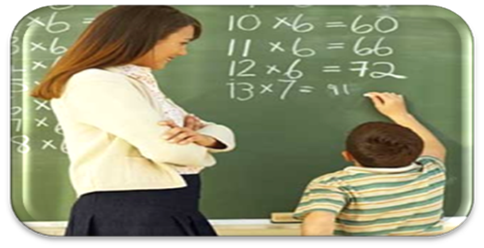 تعريف التلقين:
كل ما يوصله المعلم لطلابه من نتائج دون التأكد من مدى فهمهم واستيعابهم له, والتركيز على الإلقاء دون التطبيق.
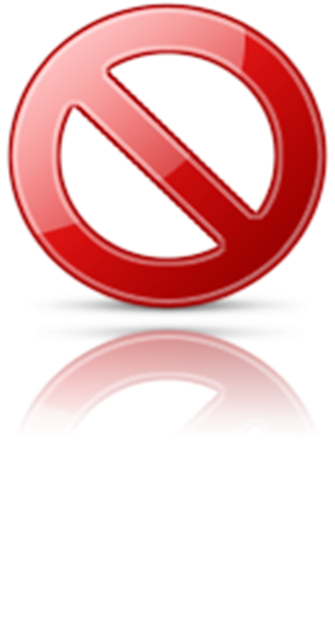 عملية التدريس ممكن أن تأخذ ثلاثة أشكال :
شكل (1)
الفرق بين التعلم والتعليم والتلقين:
أولا: إذا كان المتعلم سلبيا في العملية التعليمية (تلقين)
ثانيا :إذا كان المتعلم أكثر فاعلية ونشاطا مع المعلم(تعليم)
ثالثا : إذا قام المتعلم بالنشاط ذاتيا, وتوصل للمعلومة بنفسه (تعلم)
من صور التلقين في مدارسنا:
الفرق بين التعلم والتعليم والتلقين:
الفرق بين التعلم والتعليم والتلقين:
الفرق بين التعلم والتعليم والتلقين:
الفرق بين التعلم والتعليم والتلقين
الفرق بين التعلم والتعليم والتلقين:
النشاط:
بقراءة التعاريف السابقة للتدريس اقترحي تعريفاً شاملاَ بإسلوبك ؟
أمامك مجموعة من النشاطات داخل عملية التدريس حددي بعلامة (×) نوعها تعلم أو تعليم أو تلقين كما في المثال الأول مع توضيح السبب:
 كوني قراءة وافية للمحاضرة القادمة:
1- عرفي المنهج؟
2- فرقي بين المنهج قديما وحديثا؟
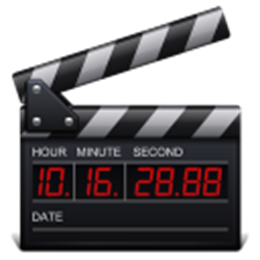 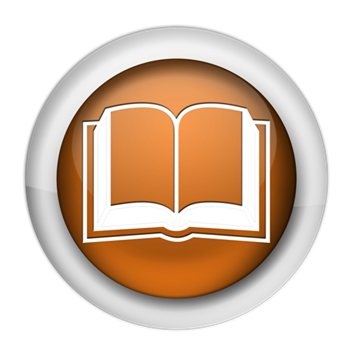 المراجع
قراءات في التربية وعلم النفس
https://skytop11.wordpress.com/2010/02/10/%D8%A7%D9%84%D8%AA%D8%B1%D8%A8%D9%8A%D8%A9-%D8%A7%D9%88%D9%84%D8%A7-%D8%A7%D9%85-%D8%A7%D9%84%D8%AA%D8%B9%D9%84%D9%8A%D9%85/ 

زيتون، حسن. (2004). التدريس رؤية في طبيعة المفهوم. عالم الكتب:القاهرة.
محمود، صلاح الدين عرفة.(2011). تعليم وتعلم مهارات التدريس في عصر المعلومات. عالم الكتب: القاهرة.
السيد، يسري مصطفى . (2012). تعليم العلوم : نظرة شمولية. مسترجع بتاريخ 10/ 9/ 2015على الرابط http://www.khayma.com/yousry/Science%20Teaching%20for%20Beginners%20Lect%203.htm